Objectives Overview
2
See Page 513 
for Detailed Objectives
Discovering Computers 2012: Chapter 10
Objectives Overview
3
See Page 513 
for Detailed Objectives
Discovering Computers 2012: Chapter 10
Databases, Data, and Information
4
Page 514
Discovering Computers 2012: Chapter 10
5
Pages 514 – 515 
Figure 10-1
Discovering Computers 2012: Chapter 10
Databases, Data, and Information
Database software, often called a database management system (DBMS), allows users to:
6
Page 515
Discovering Computers 2012: Chapter 10
Databases, Data, and Information
Data integrity identifies the quality of the data
Garbage in, garbage out (GIGO) points out the accuracy of a computer’s output depends on the accuracy of the input
7
Page 516
Discovering Computers 2012: Chapter 10
Databases, Data, and Information
Valuable information should have the following characteristics:
8
Pages 516 - 517
Discovering Computers 2012: Chapter 10
The Hierarchy of Data
Data is organized in layers
Files, records, fields, characters
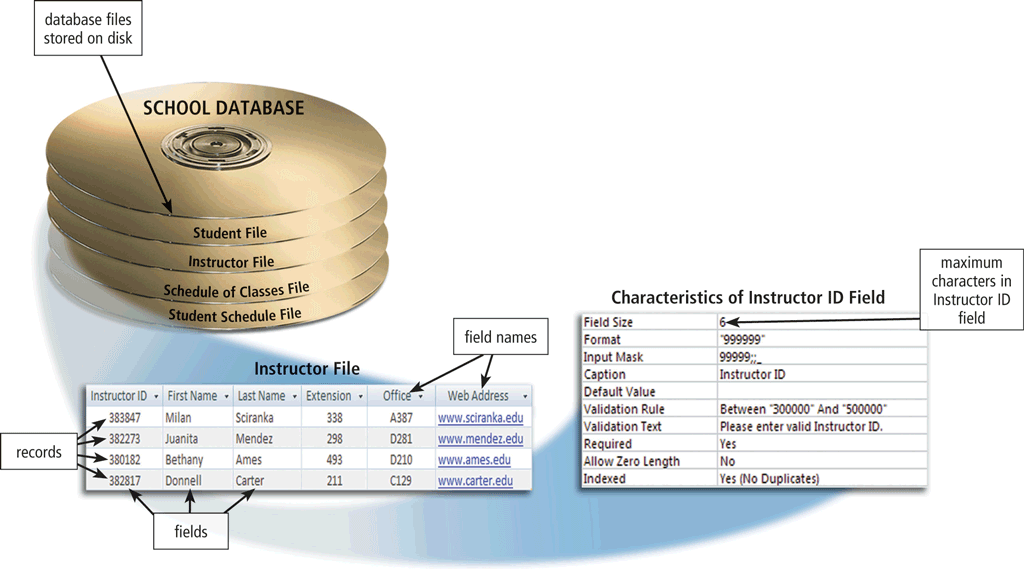 9
Page 517 
Figure 10-2
Discovering Computers 2012: Chapter 10
The Hierarchy of Data
A character is one byte
Numbers, letters, space, punctuation marks, or other symbols
A field is a combination of one or more related characters
Field name
Field size
Data type
10
Page 518 
Figure 10-3
Discovering Computers 2012: Chapter 10
The Hierarchy of Data
Common data types include:
11
Page 518
Discovering Computers 2012: Chapter 10
The Hierarchy of Data
A record is a group of related fields
A primary key uniquely identifies each record
A data file is a collection of related records
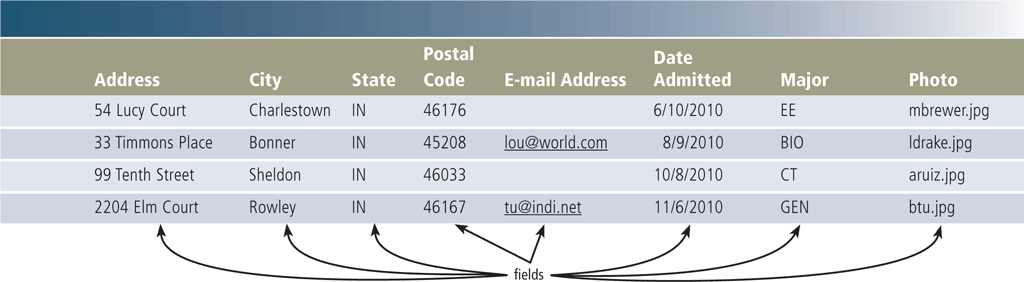 12
Page 519
Figure 10-4
Discovering Computers 2012: Chapter 10
Maintaining Data
File maintenance refers to the procedures that keep data current
13
Page 520
Discovering Computers 2012: Chapter 10
Maintaining Data
Users add new records to a file when they obtain new data
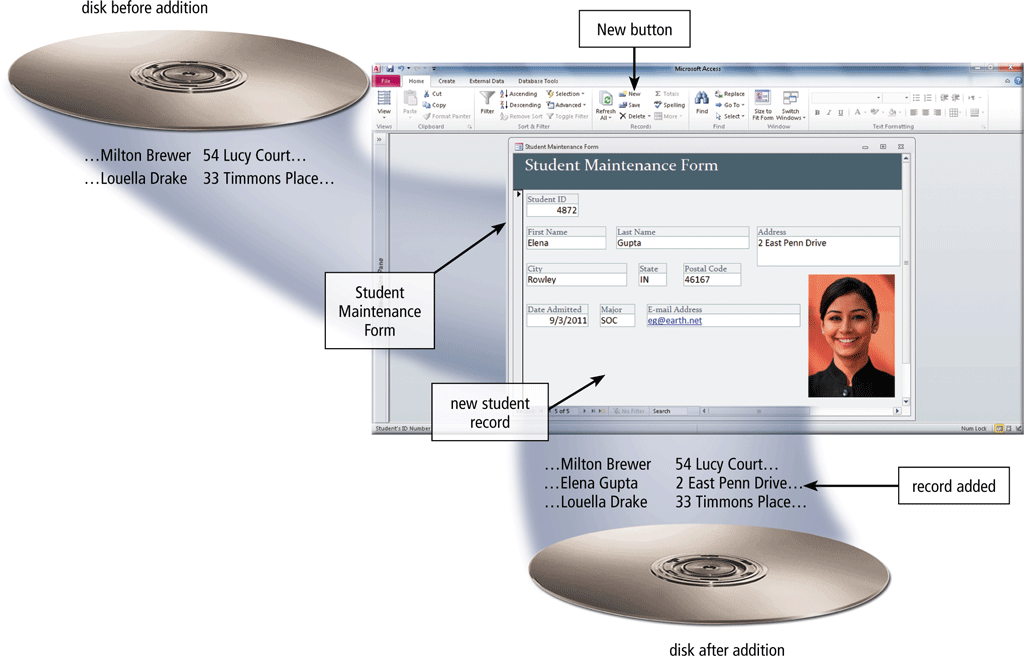 14
Page 520 
Figure 10-5
Discovering Computers 2012: Chapter 10
Maintaining Data
Users modify a record to correct inaccurate data or update old data
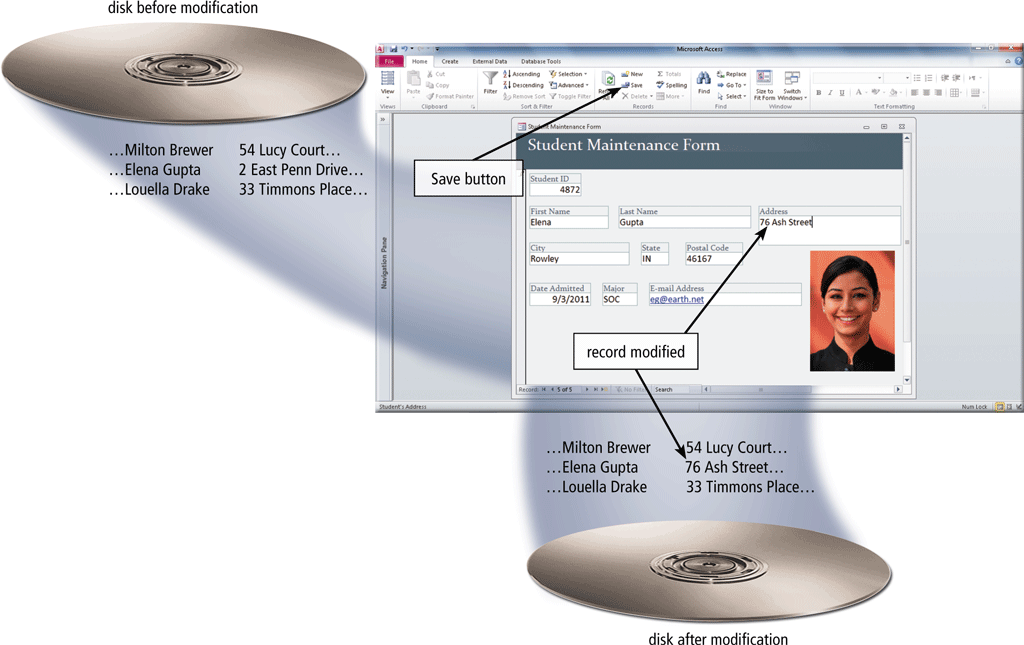 15
Page 521 
Figure 10-6
Discovering Computers 2012: Chapter 10
Maintaining Data
When a record no longer is needed, a user deletes it from a file
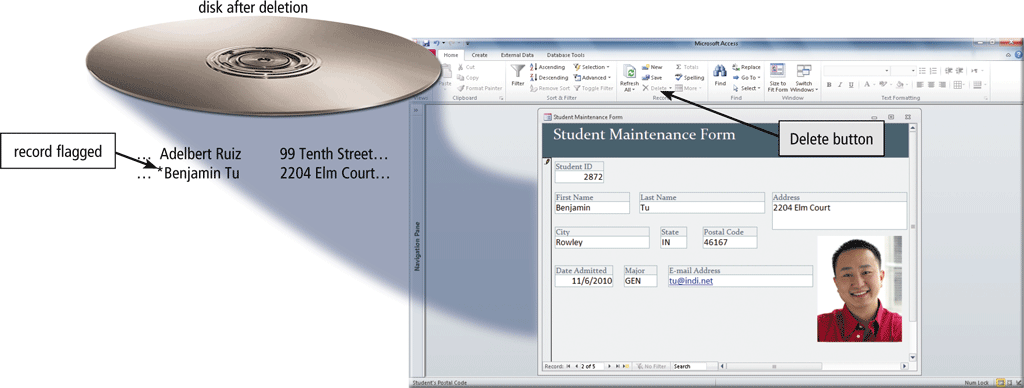 16
Page 522 
Figure 10-7
Discovering Computers 2012: Chapter 10
Maintaining Data
Validation compares data with a set of rules or values to find out if the data is correct
17
Pages 522 - 524
Discovering Computers 2012: Chapter 10
File Processing Versus Databases
18
Pages 524 - 526
Discovering Computers 2012: Chapter 10
19
Page 525 
Figure 10-10
Discovering Computers 2012: Chapter 10
20
Page 527 
Figure 10-11
Discovering Computers 2012: Chapter 10
Database Management Systems
A data dictionary contains data about each file in the database and each field in those files
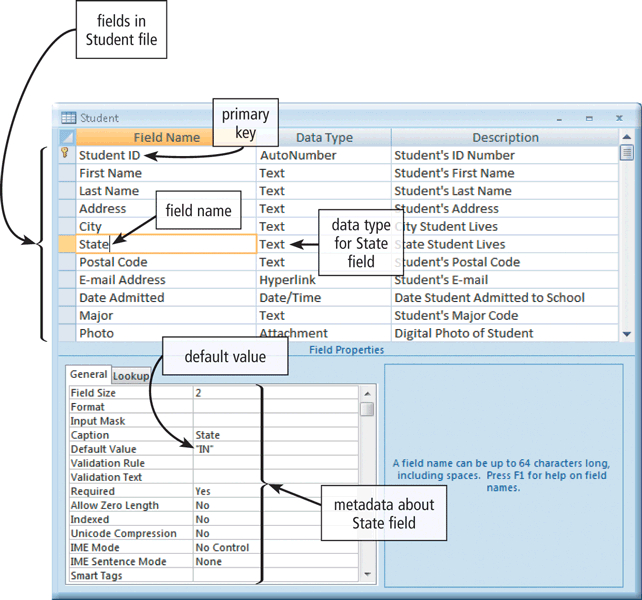 21
Pages 527 – 528 
Figure 10-12
Discovering Computers 2012: Chapter 10
Database Management Systems
A DBMS provides several tools that allow users and programs to retrieve and maintain data in the database
22
Page 528
Discovering Computers 2012: Chapter 10
Database Management Systems
A query language consists of simple, English-like statements that allow users to specify the data to display, print, or store
Query by example (QBE) provides a GUI to assist users with retrieving data
23
Page 528
Discovering Computers 2012: Chapter 10
24
Page 529 
Figure 10-13
Discovering Computers 2012: Chapter 10
Database Management Systems
A form is a window on the screen that provides areas for entering or modifying data in a database
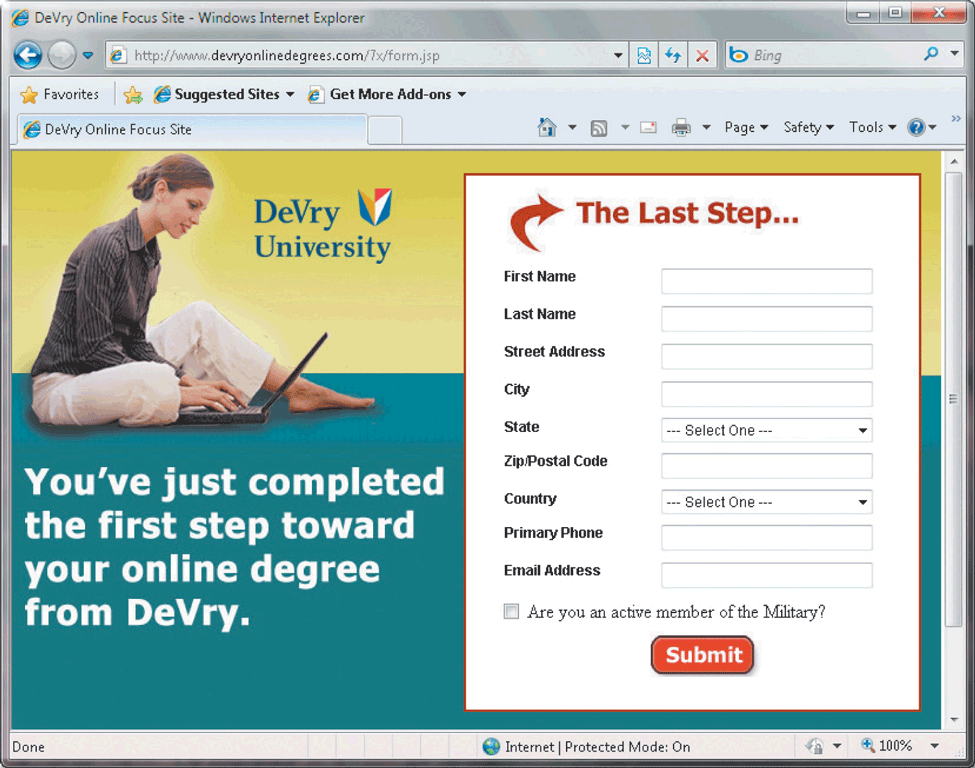 25
Page 530 
Figure 10-15
Discovering Computers 2012: Chapter 10
Database Management Systems
A report generator allows users to design a report on the screen, retrieve data into the report design, and then display or print the report
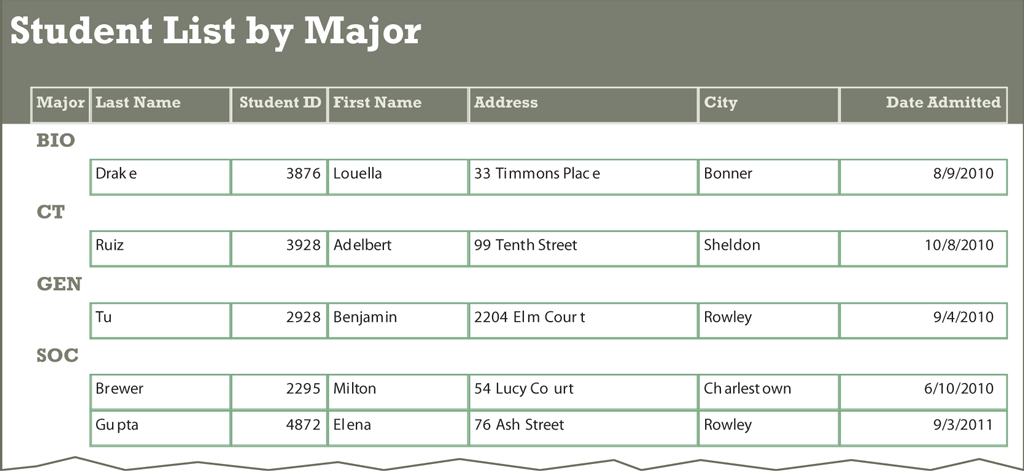 26
Page 531 
Figure 10-16
Discovering Computers 2012: Chapter 10
Database Management Systems
27
Page 531
Discovering Computers 2012: Chapter 10
Database Management Systems
A DMBS provides a variety of techniques to restore the database to a usable form in case it is damaged or destroyed
28
Pages 531 - 532
Discovering Computers 2012: Chapter 10
Database Management Systems
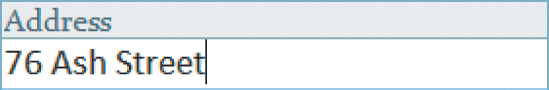 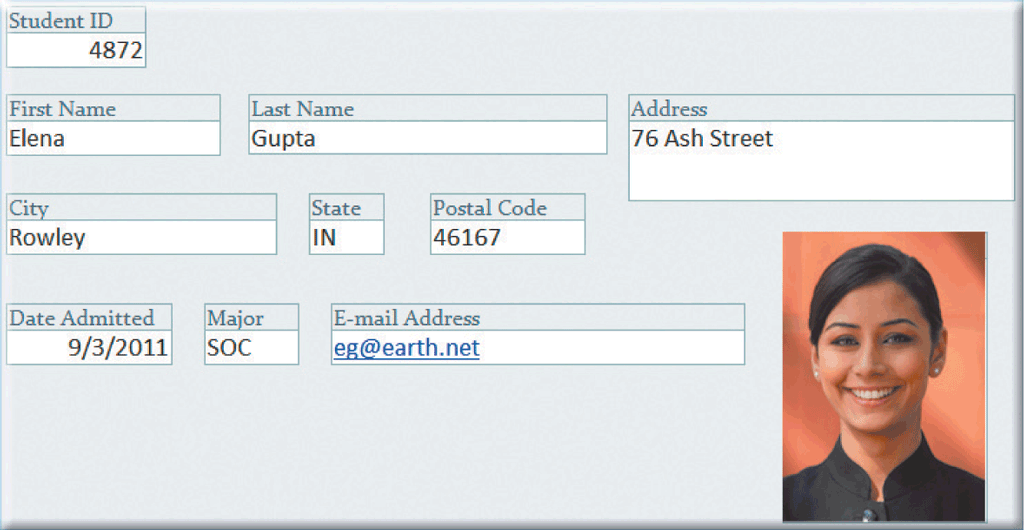 29
Page 532 
Figure 10-17
Discovering Computers 2012: Chapter 10
Relational, Object-Oriented, and Multidimensional Databases
A data model consists of rules and standards that define how the database organizes data
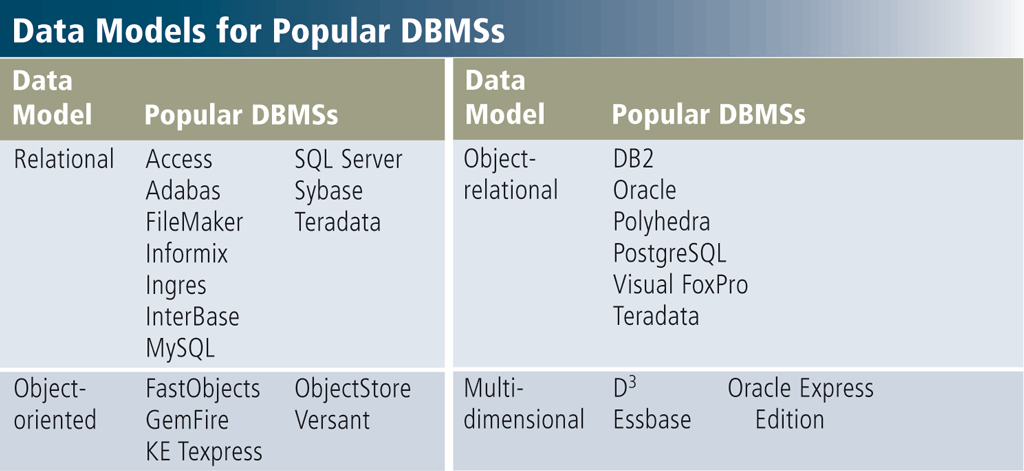 30
Page 533 
Figure 10-18
Discovering Computers 2012: Chapter 10
Relational, Object-Oriented, and Multidimensional Databases
A relational database stores data in tables that consist of rows and columns
Each row has a primary key
Each column has a unique name
A relationship is a link within the data
31
Page 533 
Figure 10-20
Discovering Computers 2012: Chapter 10
Relational, Object-Oriented, and Multidimensional Databases
Structured Query Language (SQL) is a query language that allows users to manage, update, and retrieve data
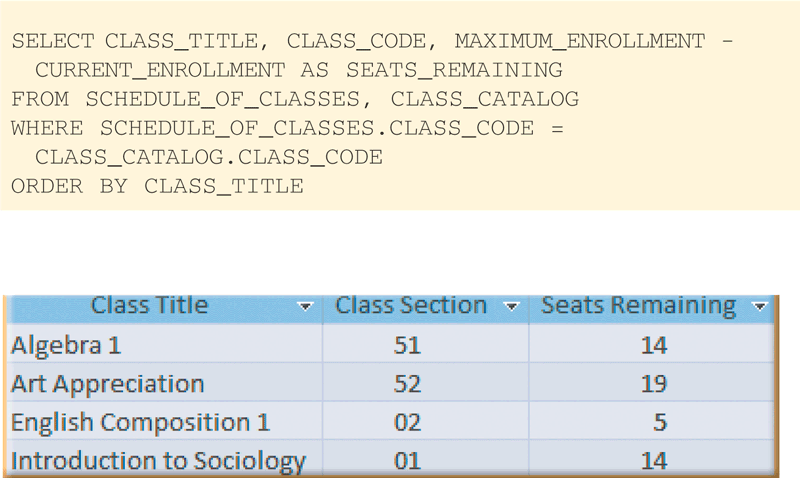 32
Page 534 
Figure 10-21
Discovering Computers 2012: Chapter 10
Relational, Object-Oriented, and Multidimensional Databases
An object-oriented database (OODB) stores data in objects
Examples of applications appropriate for an object-oriented database include:
33
Page 534
Discovering Computers 2012: Chapter 10
Relational, Object-Oriented, and Multidimensional Databases
34
Page 535 
Figure 10-22
Discovering Computers 2012: Chapter 10
Relational, Object-Oriented, and Multidimensional Databases
A multidimensional database can store data in more than two dimensions of data
Sometimes known as a hypercube
Can consolidate data much faster than a relational database
A data warehouse is a huge database that stores and manages the data required to analyze historical and current transactions
35
Pages 535 - 536
Discovering Computers 2012: Chapter 10
Web Databases
Databases on the Web allow you to:
36
Page 536
Discovering Computers 2012: Chapter 10
37
Page 536 
Figure 10-23
Discovering Computers 2012: Chapter 10
Video: How a Photo Sharing Site Keeps Its Data
CLICK TO START
38
Discovering Computers 2012: Chapter 10
Database Administration
It is important to have a carefully designed database
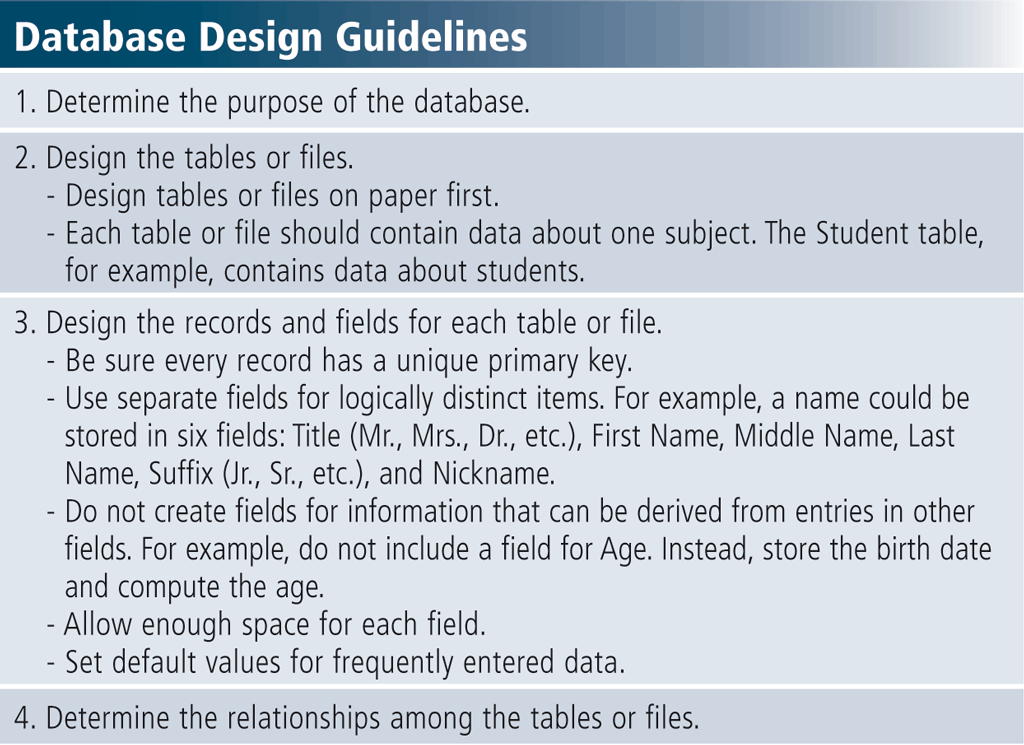 39
Page 537 
Figure 10-24
Discovering Computers 2012: Chapter 10
Database Administration
40
Page 538
Discovering Computers 2012: Chapter 10
Database Administration
Employees should learn how to use the data in the database effectively
Interact with database
Identify new data for the database
Maintain the database
41
Page 538 
Figure 10-25
Discovering Computers 2012: Chapter 10
Summary
42
Page 539
Discovering Computers 2012: Chapter 10
Chapter 10 Complete
Project due Dec. 22
Use Access to input a list of three friends including name, email address, phone number, home address, birthday.
Design a Christmas card.
Use Access to send the Christmas card via email to each friend.
Use Access and mail merge to print Christmas card and envelop to each friend.
8A-44